Interfaces Convencionais
Tipos de Interface para AplicaçõesThiago A Coleti – UENPMarcelo Morandini - EACH
Um projeto...
Um projeto de IHC pode requerer que o desenvolvimento de uma interface/interação dentro de alguma abordagem específica.

O contexto de operação do sistema a ser desenvolvimento tem impacto na escolha da abordagem.

A abordagem, por sua vez, impacta no tipo de interação, volume de informações e forma de navegabilidade entre os recursos
Abordagens de Interface e Interação
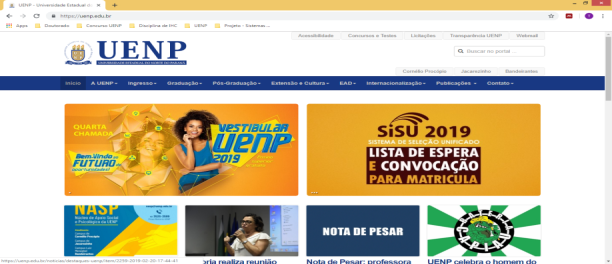 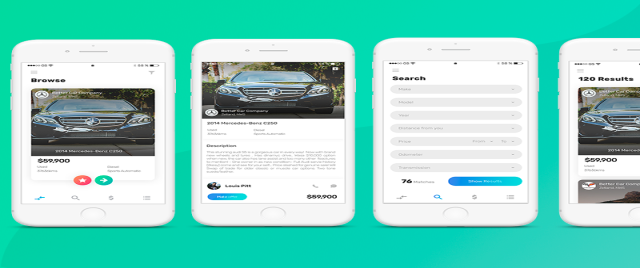 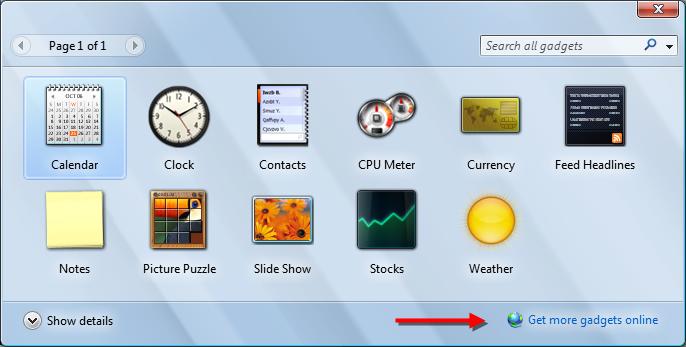 Interface Web
Interfaces Desktop
Interface Mobile
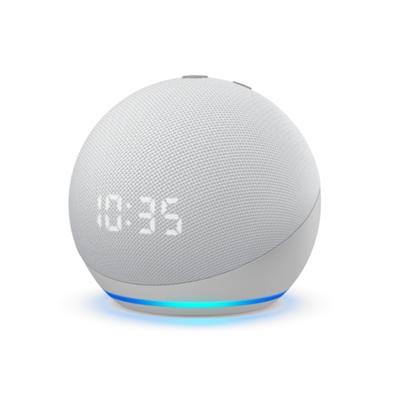 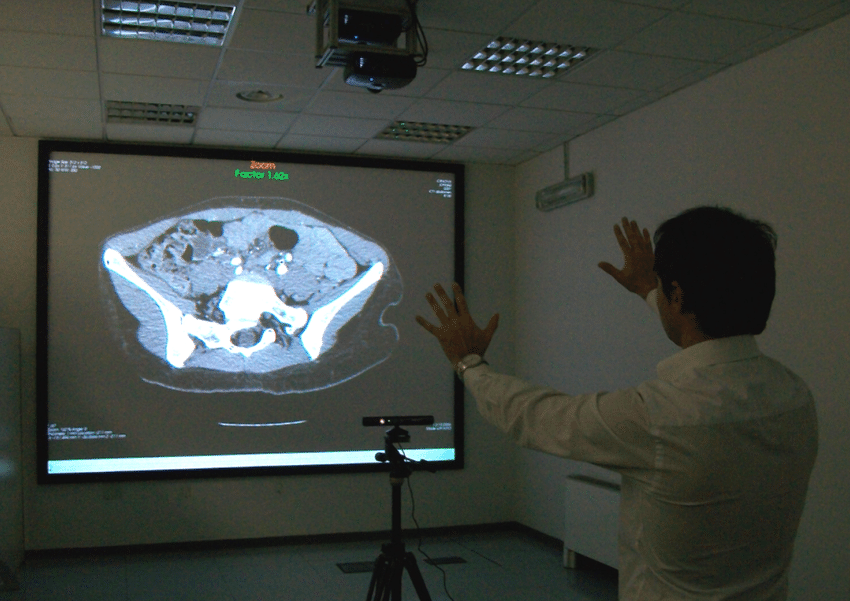 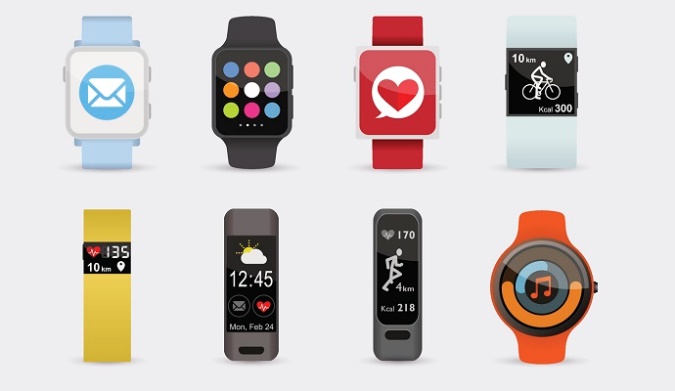 Interface Natural de Usuários
Wearable
Interface Desktop e Web
Embora sejam abordagens de software diferentes, os conceitos de interface e interação são similares.

As interfaces Desktop e para Navegadores Web são normalmente grandes (tamanho do monitor)
Podem receber grandes quantidades de componentes e recursos.
Podem alocar grande quantidade de informação.
Várias opções de interação
O contexto de uso costuma considerar que o usuário está focado na tarefa do sistema e confortavelmente instalado para realiza-la.
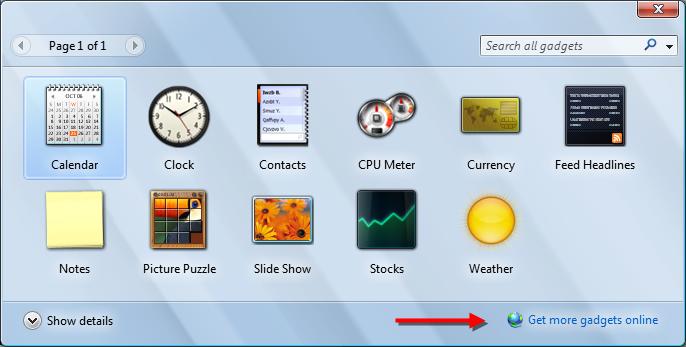 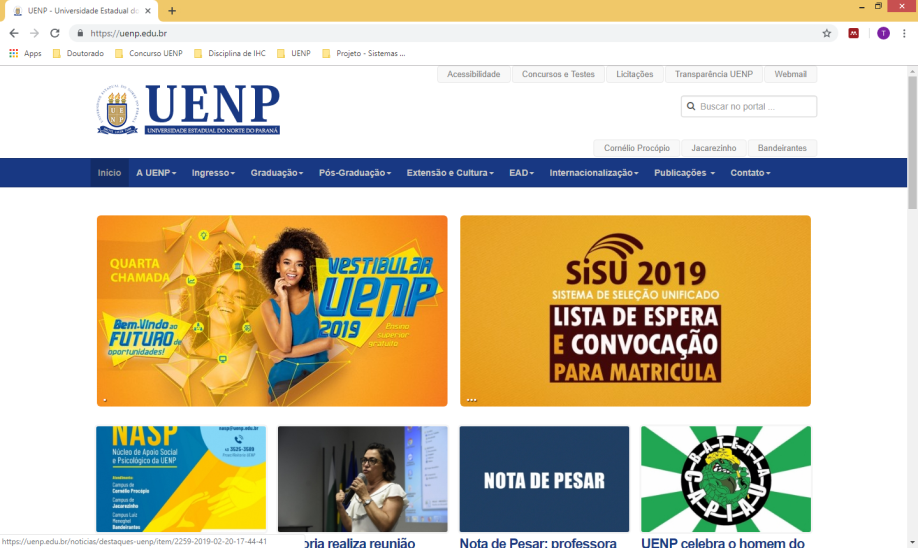 Interface Desktop e Web
Preocupações da Interface Desktop e Web.
Falta de coerência na quantidade de informações ou recursos.
Navegabilidade ruim.
Design complexo.
No caso da aplicação desktop as mesmas são muito aplicadas em sistemas coorporativos e a interface ruim pode causar forte resistência dos usuários.
Exemplo de Desktop/Web Bom
Exemplo de Desktop Ruim
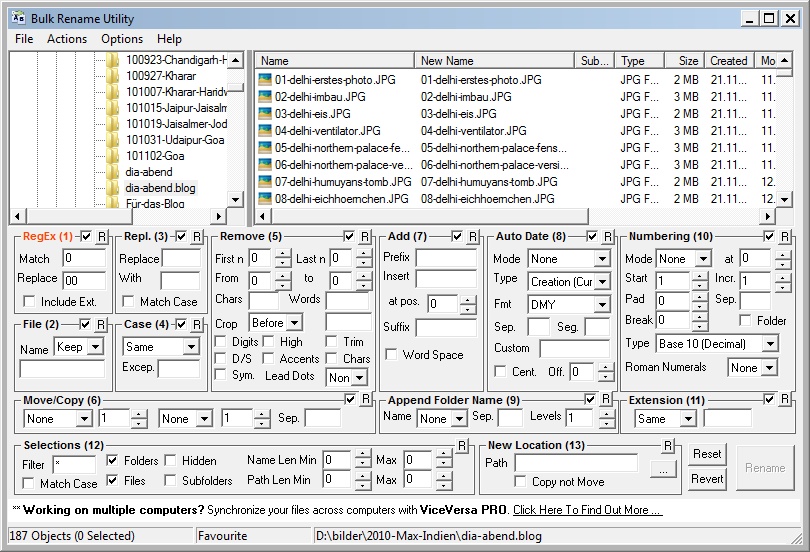 Website com bom designs
Website com bom designs
Websites com design RUIM...
Websites com design RUIM...
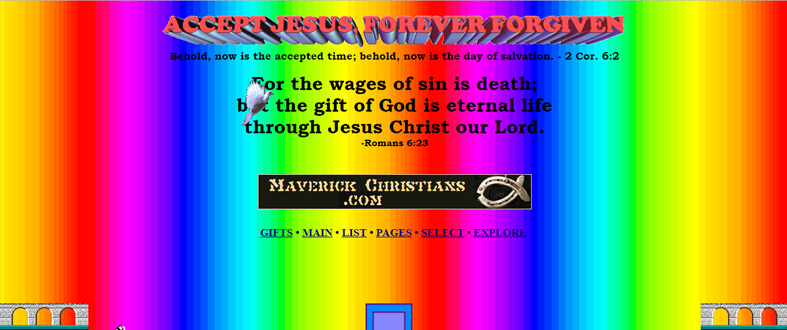 Interfaces de Dispositivos Móveis
Extremamente em alta no mercado
Foco do desenvolvimento de grande parte dos aplicativos.
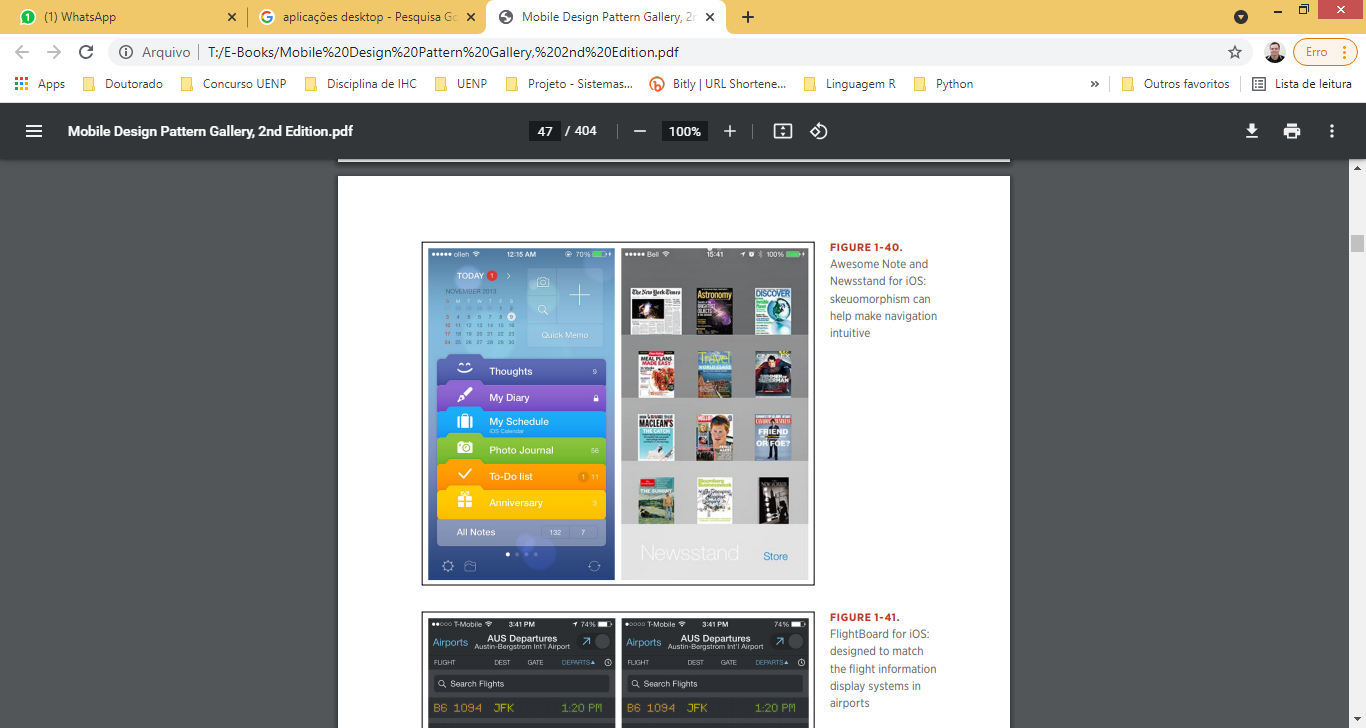 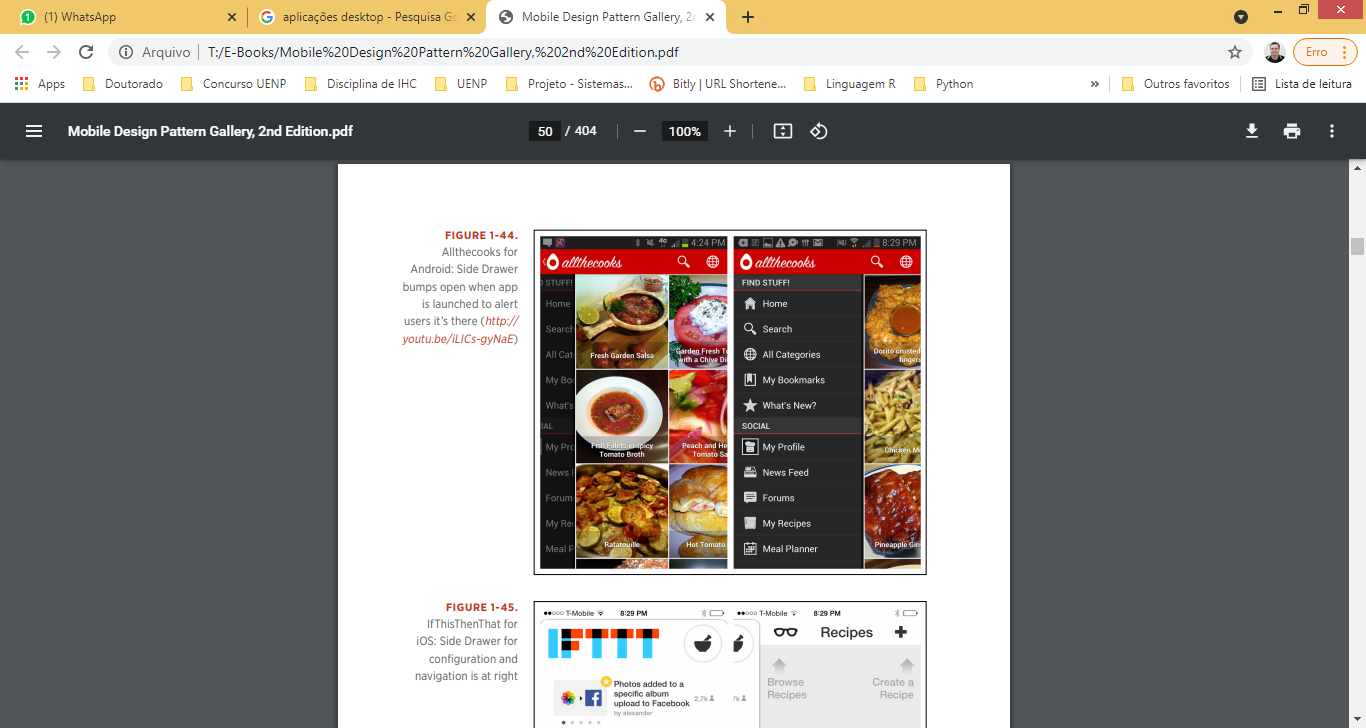 Interfaces de Dispositivos Móveis
Características de projetos de IHC
São menores
Comportam menos informações que as interfaces Desktop e Web
Requer do Designer maior atenção no projeto de forma a otimizar a utilização do espaço da interface.
Deve receber somente informações essenciais para o funcionamento do sistema.

Tem características de Padrões de Design específicos voltados a proporcionar melhor experiência

Deve-se evitar a miniaturização de componentes.
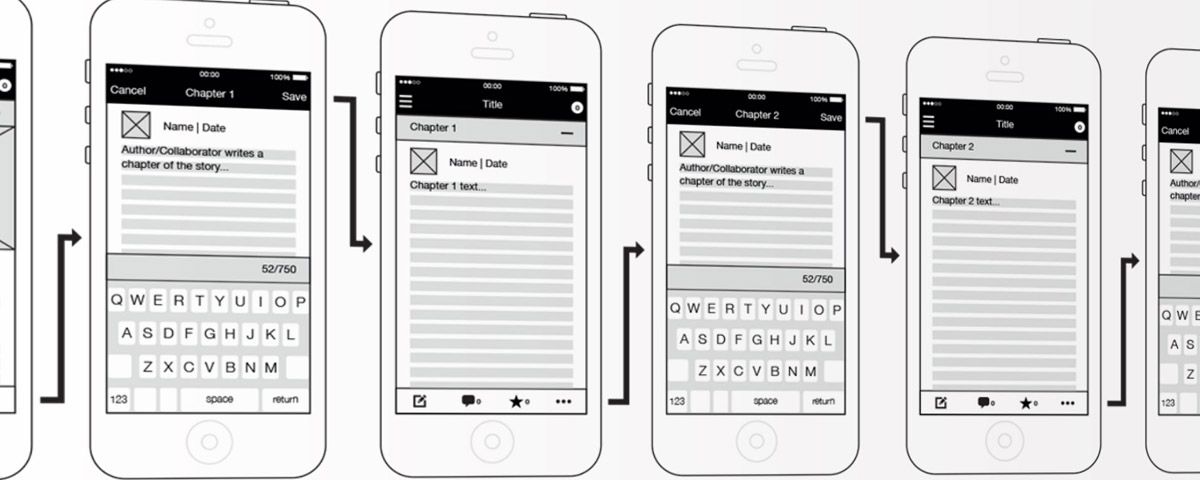 Interfaces Móveis Boas
Interfaces Móveis Boas
Interfaces Móveis RUINS
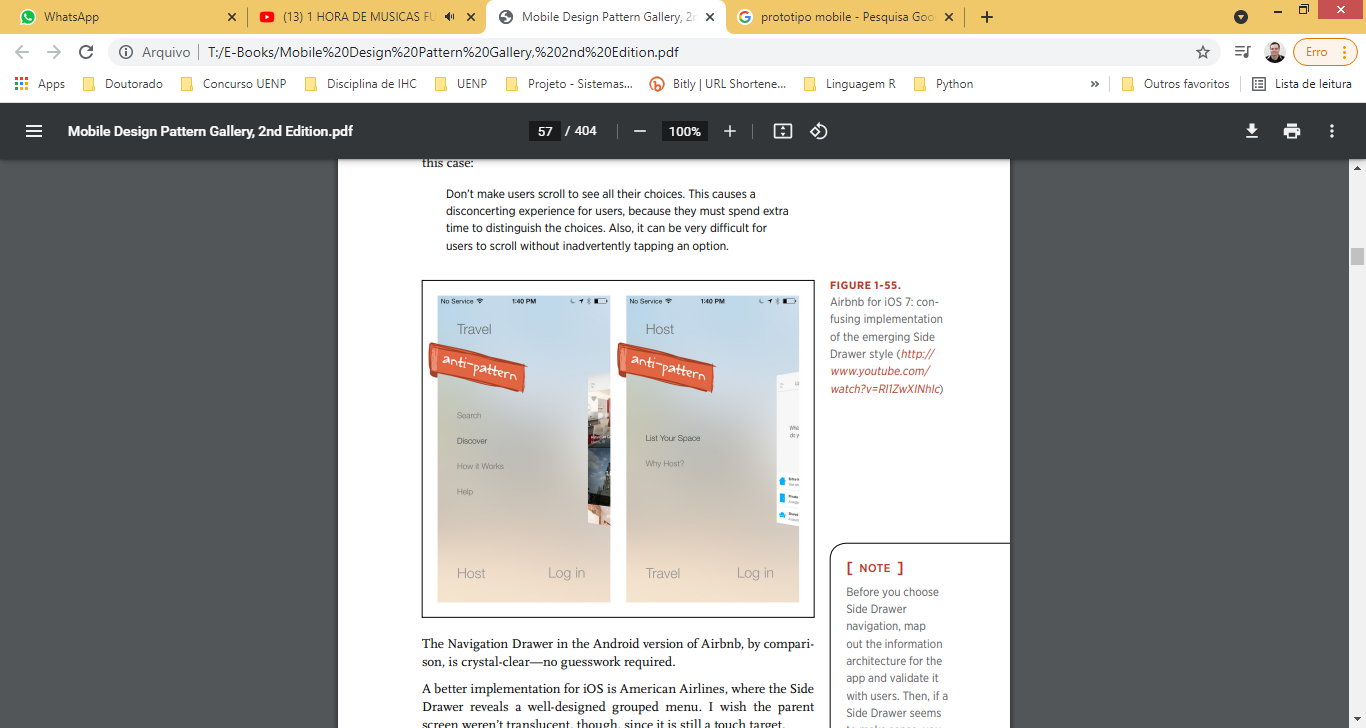 Interfaces Móveis RUINS
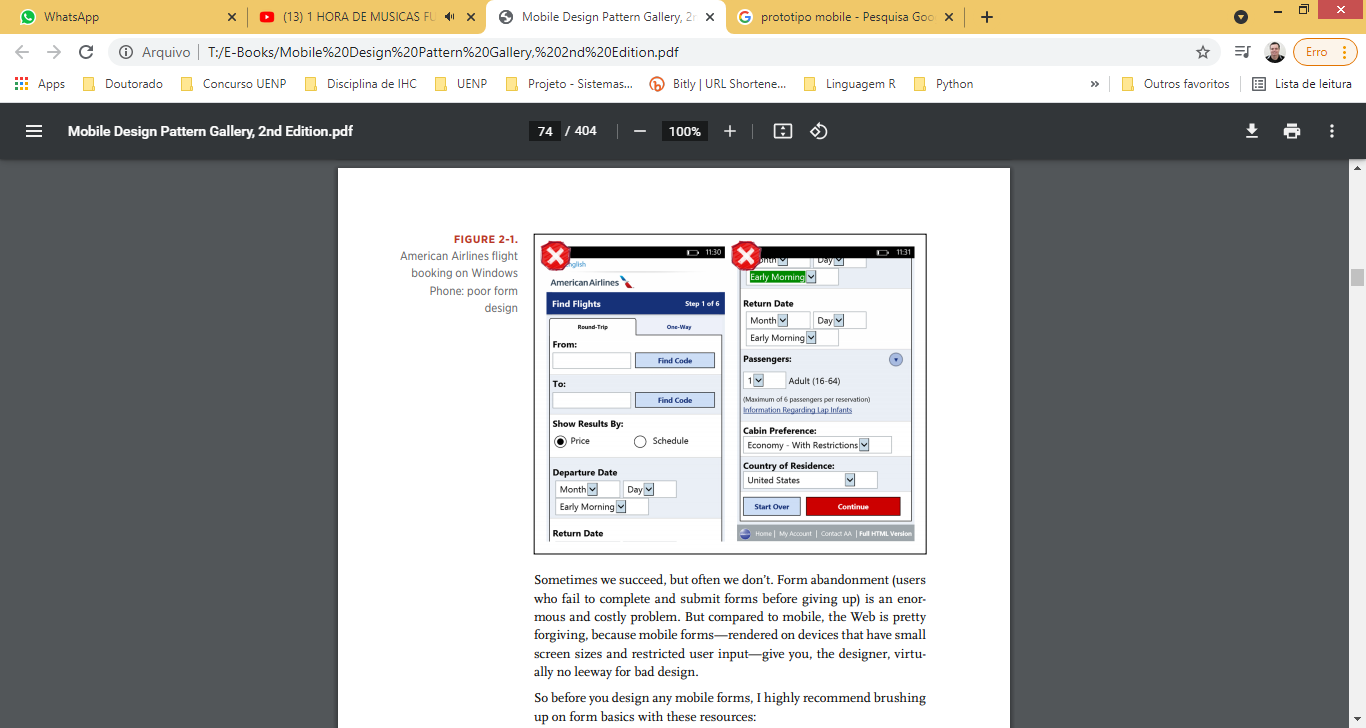 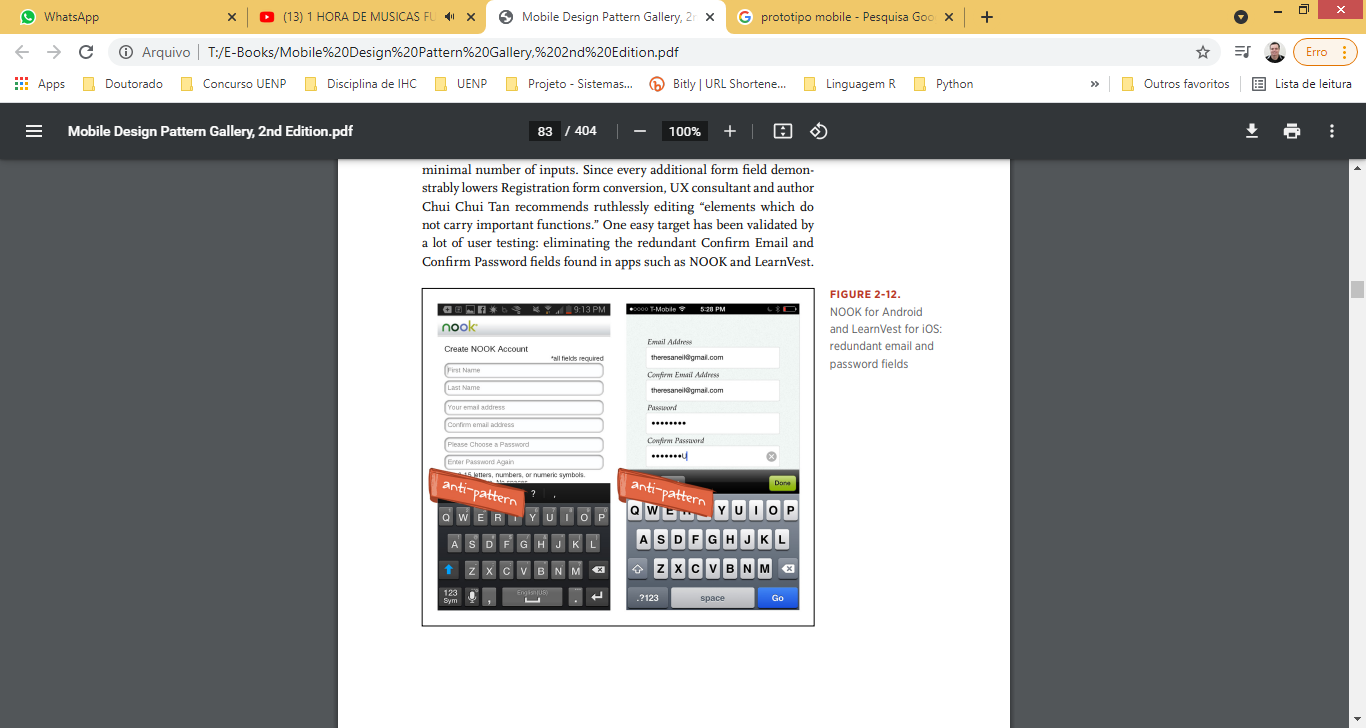 Interfaces não convencionais
Interfaces não-convencionais de software
São interfaces construídas para serem aplicadas em interações com:
Comando de voz
Gestos
Toque
Movimentos

Foram desenvolvidas inicialmente como foco em Games, mas ganharam aplicações em diversas áreas.
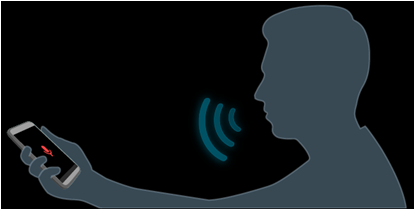 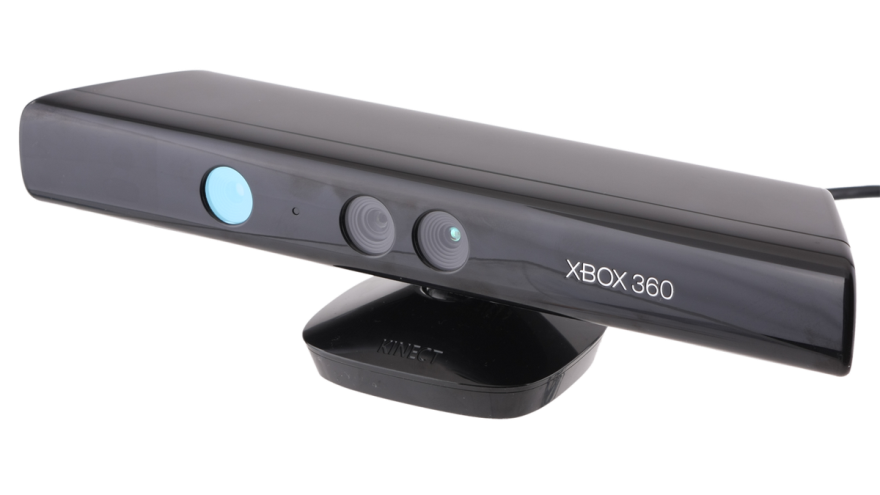 Interfaces não-convencionais
Exemplo: Projeto SARndbox (Caixa de areia de realidade aumentada).
Vídeo disponível no Classroom
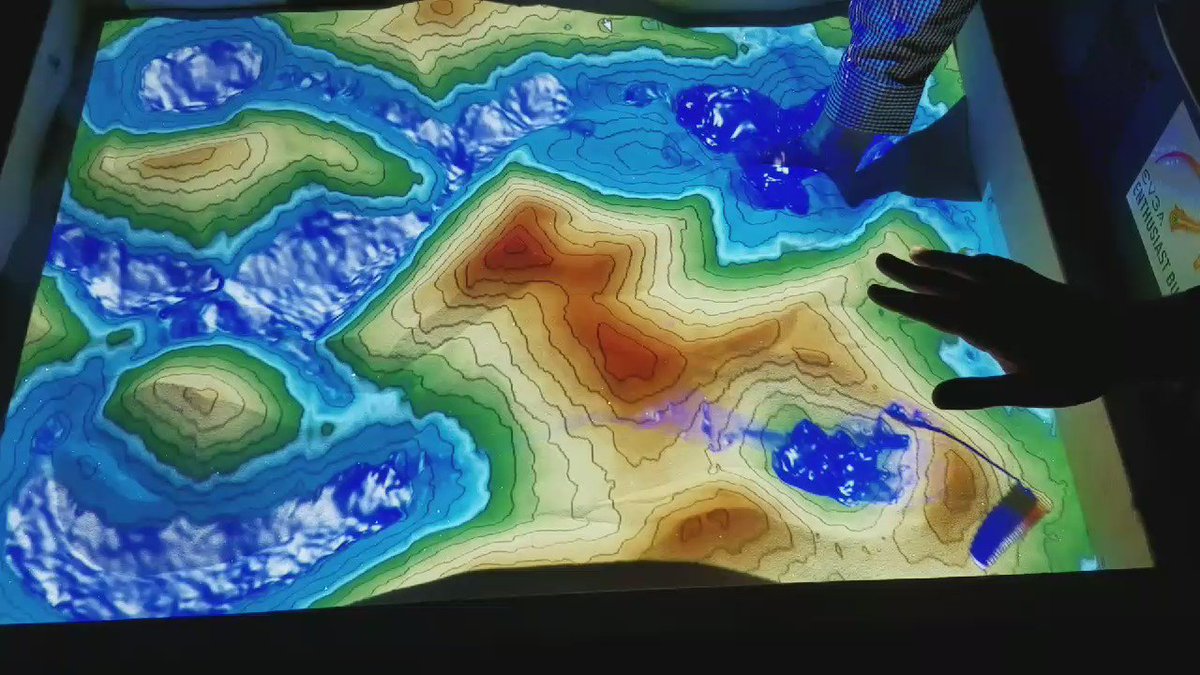 Interfaces não-convencionais
Interfaces com realidade aumentada.
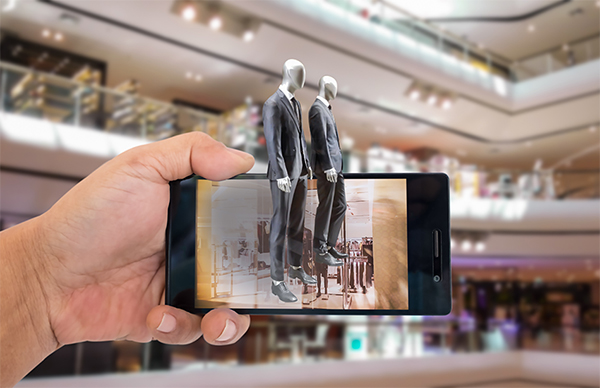 Interfaces não-convencionais
Games
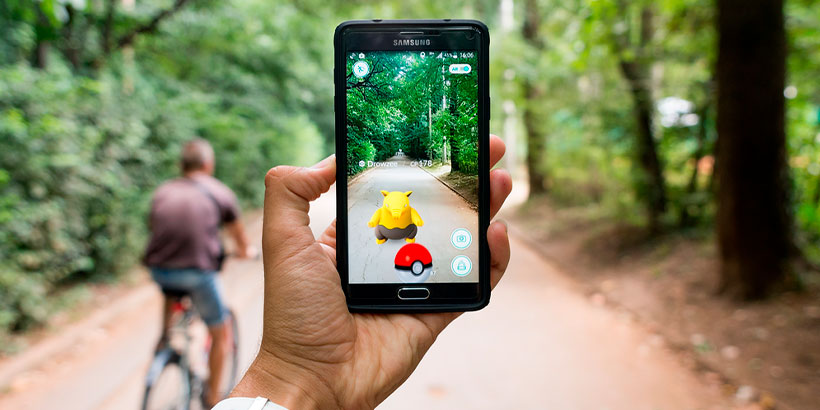 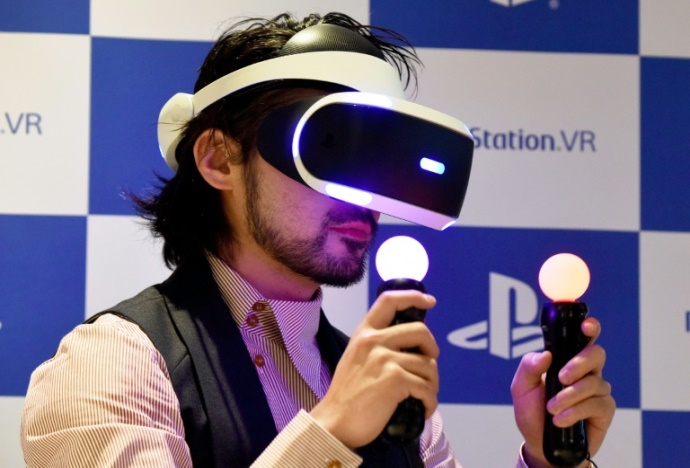 Interface Natural de Usuário
Discussão na próxima aula.
Tipos/Estilos de Interação
Estilos de Interação
São as formas com as quais os usuários podem interagir com uma interface de software/hardware: 
Linha de comando
Menus
Linguagem natural
Manipulação direta
WISWYG
Formulários
WIMP(Windows, Icons, Menus and Pointers)
Interfaces 3D
Linhas de comando
Não é a mais agradável
Baseada em comandos de texto + parâmetros + opções
Composta por palavras, símbolos, palavras-chave.
Vantagens:
Controle das ações do sistema.
Máxima capacidade de explorar o sistema (de acordo com a capacidade do usuário)
Desvantagens
Ruim para usuários iniciantes
Linhas de comando
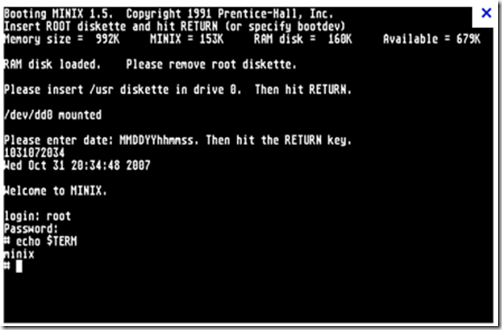 Menus
Organização lógica de itens na interface.
Cobrem todas as possibilidades de acessos.
Permitem organização linear ou em árvore.
Rótulos familiares e bem distintos para facilitar a identificação.
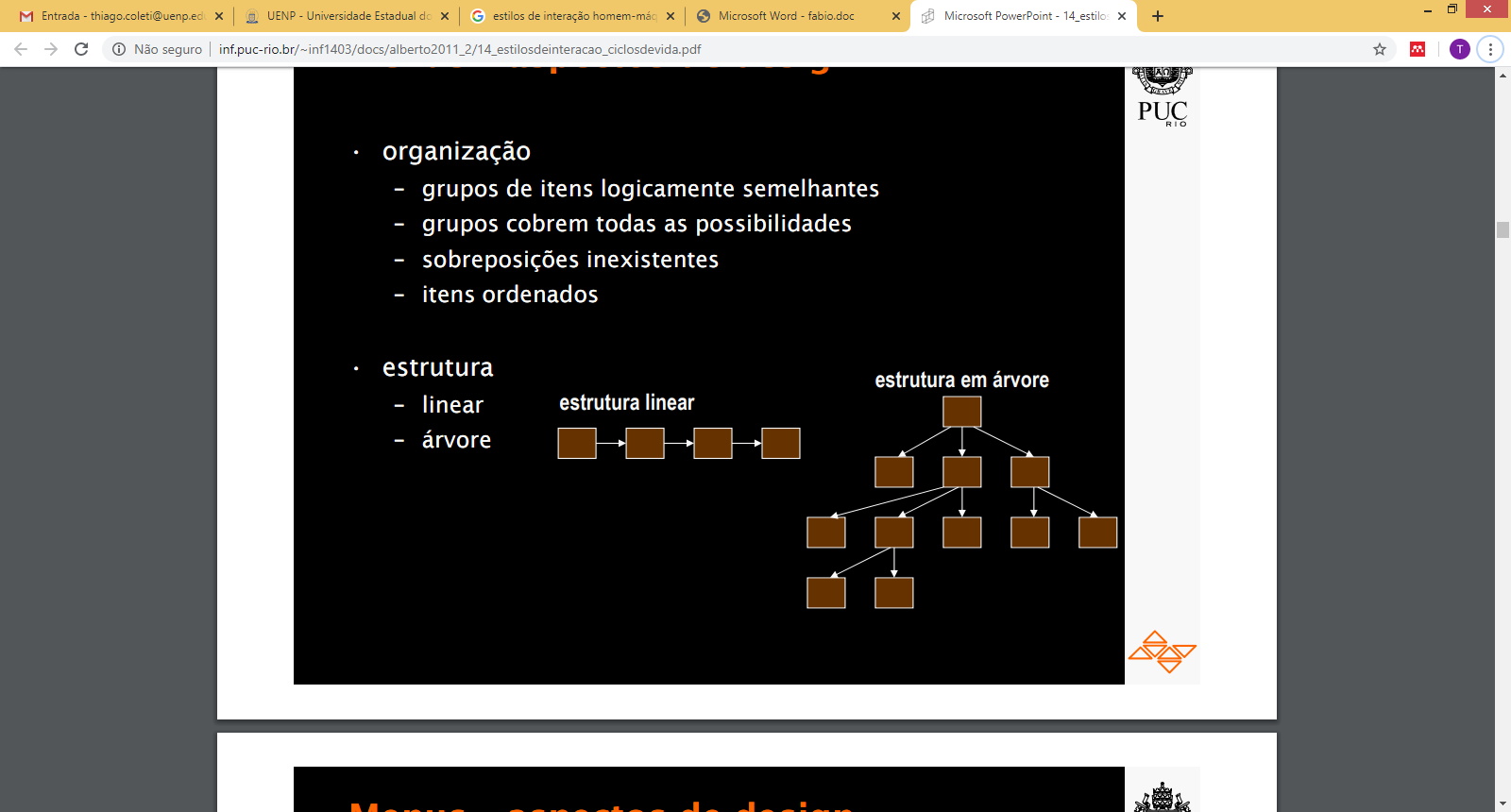 Menu - linear
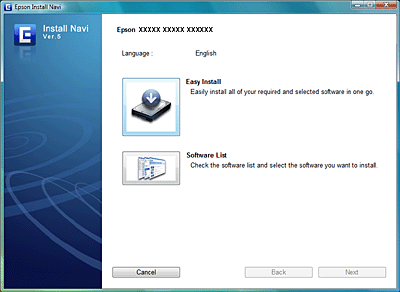 Menus - árvore
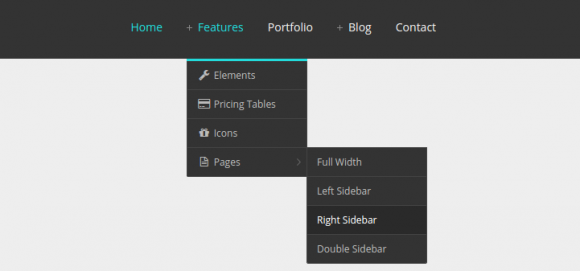 Linguagem Natural
O usuário interage com o sistema inserido conteúdos em linguagem natural
Textos: via entrada de teclado
Voz: via microfone

Difere de comandos de texto, pois o conteúdo não mantém um padrão e está fortemente vinculado aos aspectos culturais e a necessidade do indivíduo.
Linguagem Natural - Texto
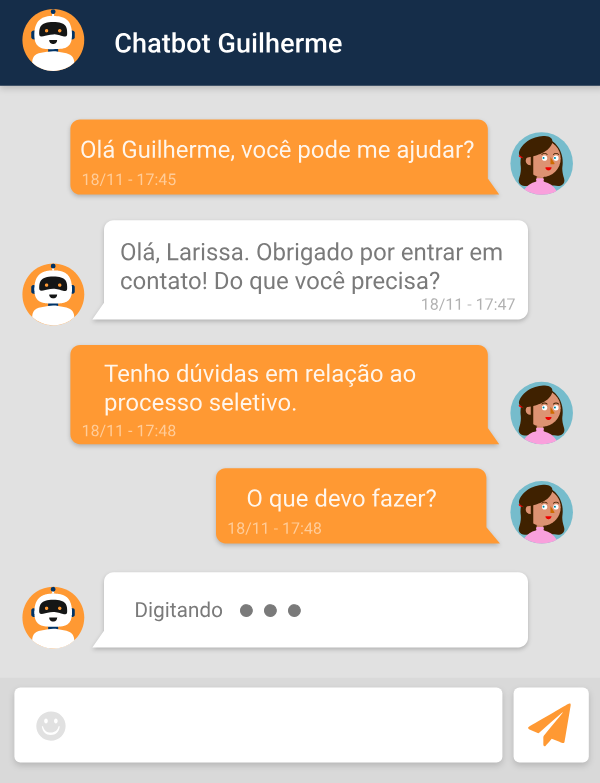 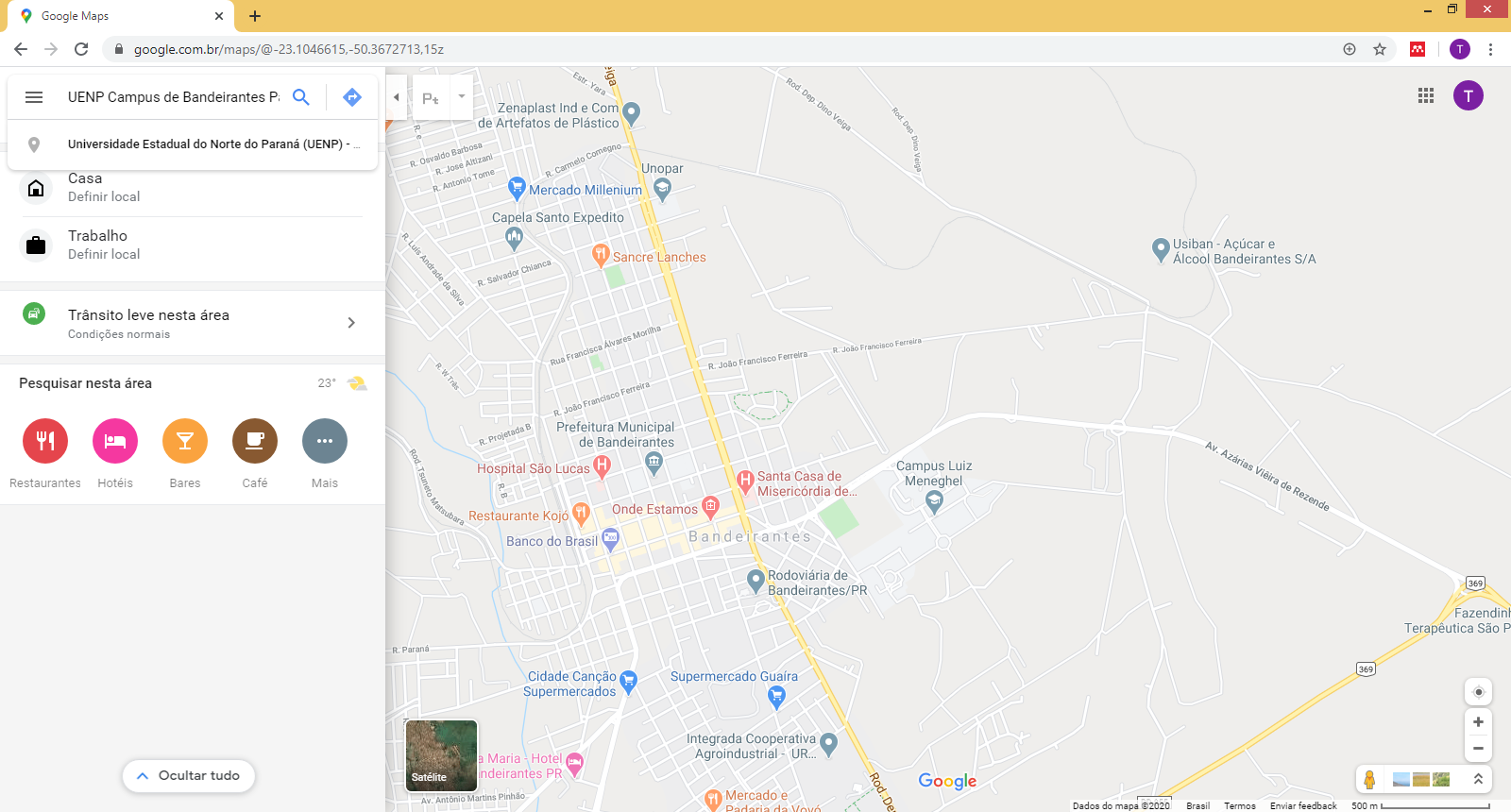 Linguagem Natural - Voz
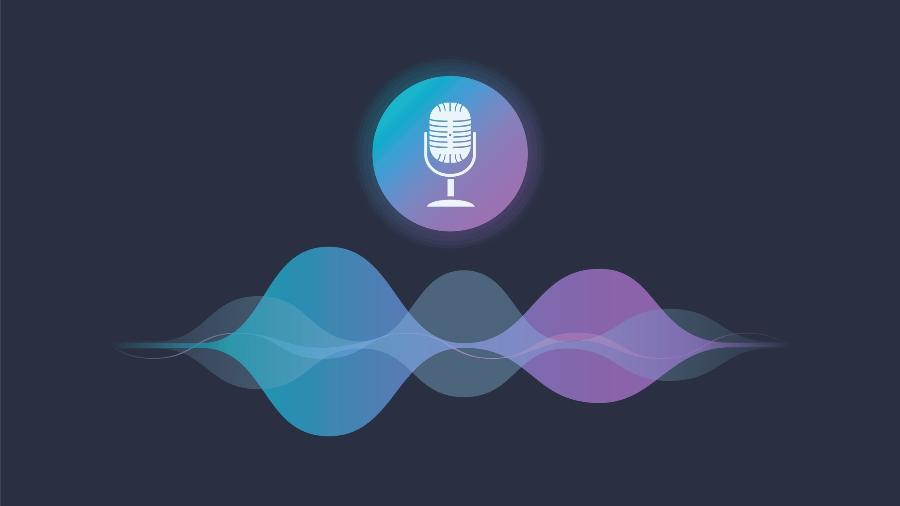 Linguagem Natural - Voz
Depende:
Vocabulário permitido (léxico)
Quais sentenças são permitidas (gramática).
Manipulação Direta
Conceitos do mundo real são abstraídos para elementos gráficos conceitos (componentes de interface).

Movimentos do mundo real são movimentos ou operações com os componentes de interface.

Mapeamento visa facilitar a interação do usuário, pois o mesmo pode apresentar maior facilidade em um ambiente conhecido.
Manipulação direta
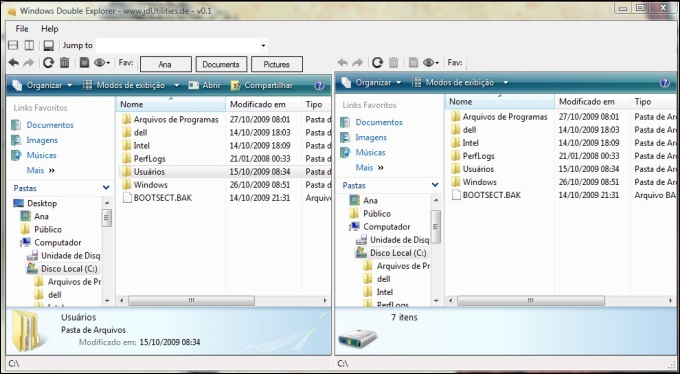 Manipulação direta
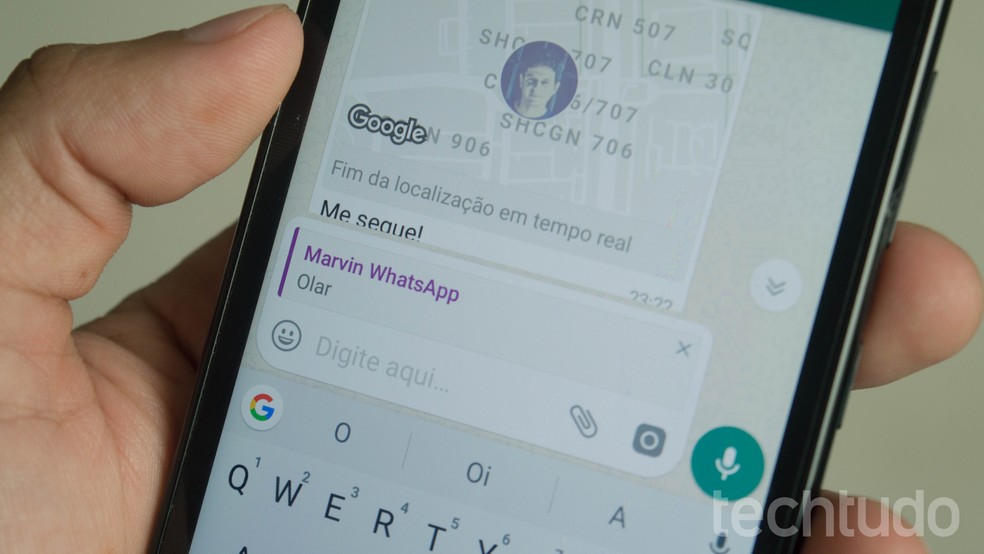 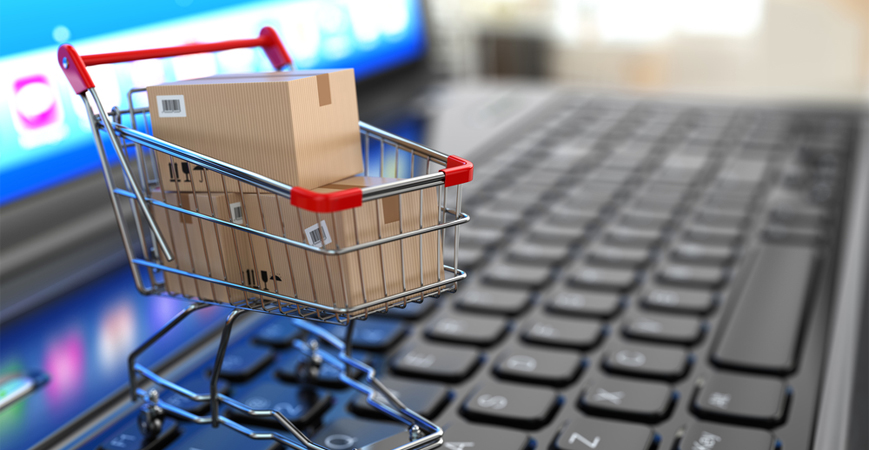 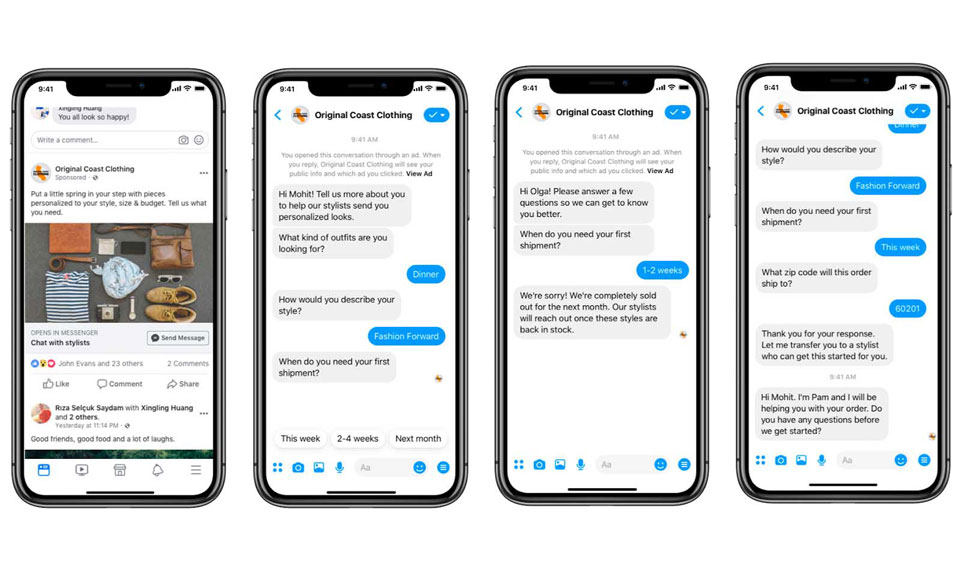 WYSWYG
What You See What You Get

Tem por objetivo transmitir ao usuário que, o que está sendo mostrado na interface é exatamente o que ele terá como resultado final.
WYSWYG
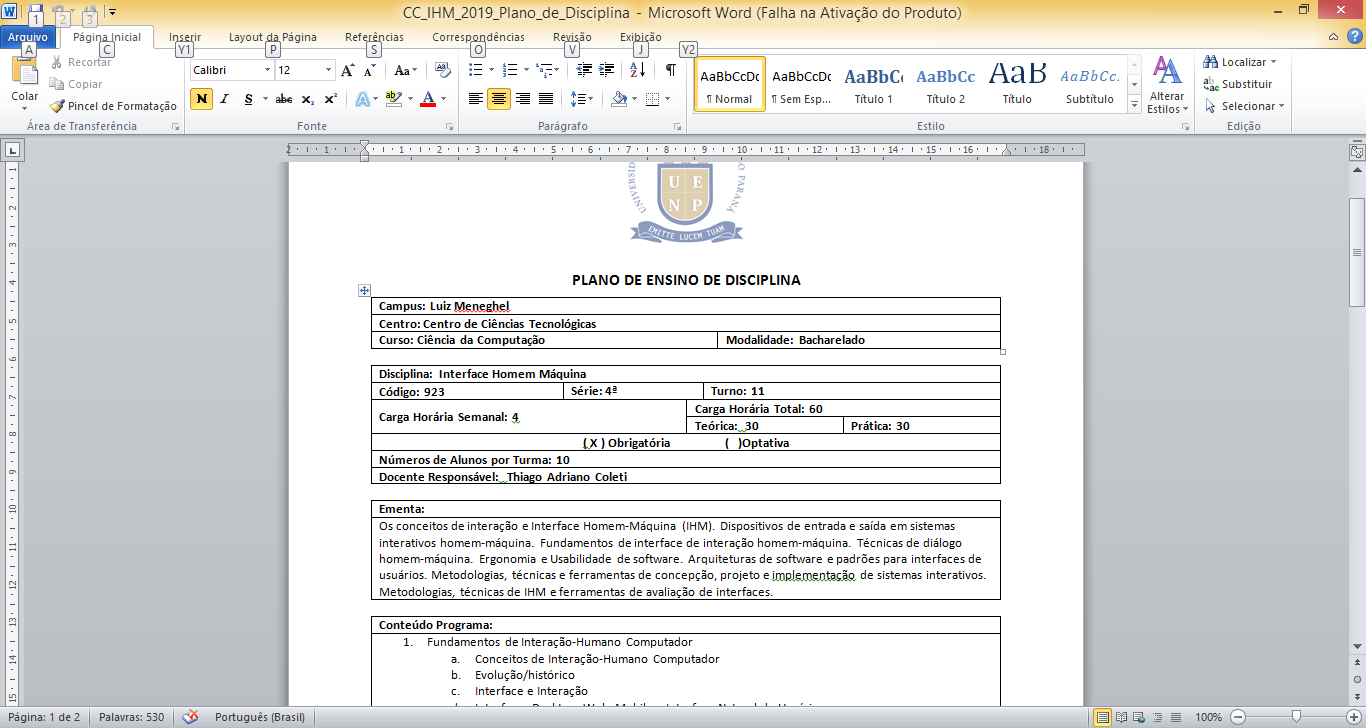 Formulários
Permite ao usuário interagir com um conjunto organizados de forma lógica e espacial de informações.

Apresenta vocabulários que dão suporte ao contexto de uso dos formulários (títulos e instruções).

Podem aplicar técnicas de prevenção e tratamento de erros para evitar mal uso da técnica.
Formulário
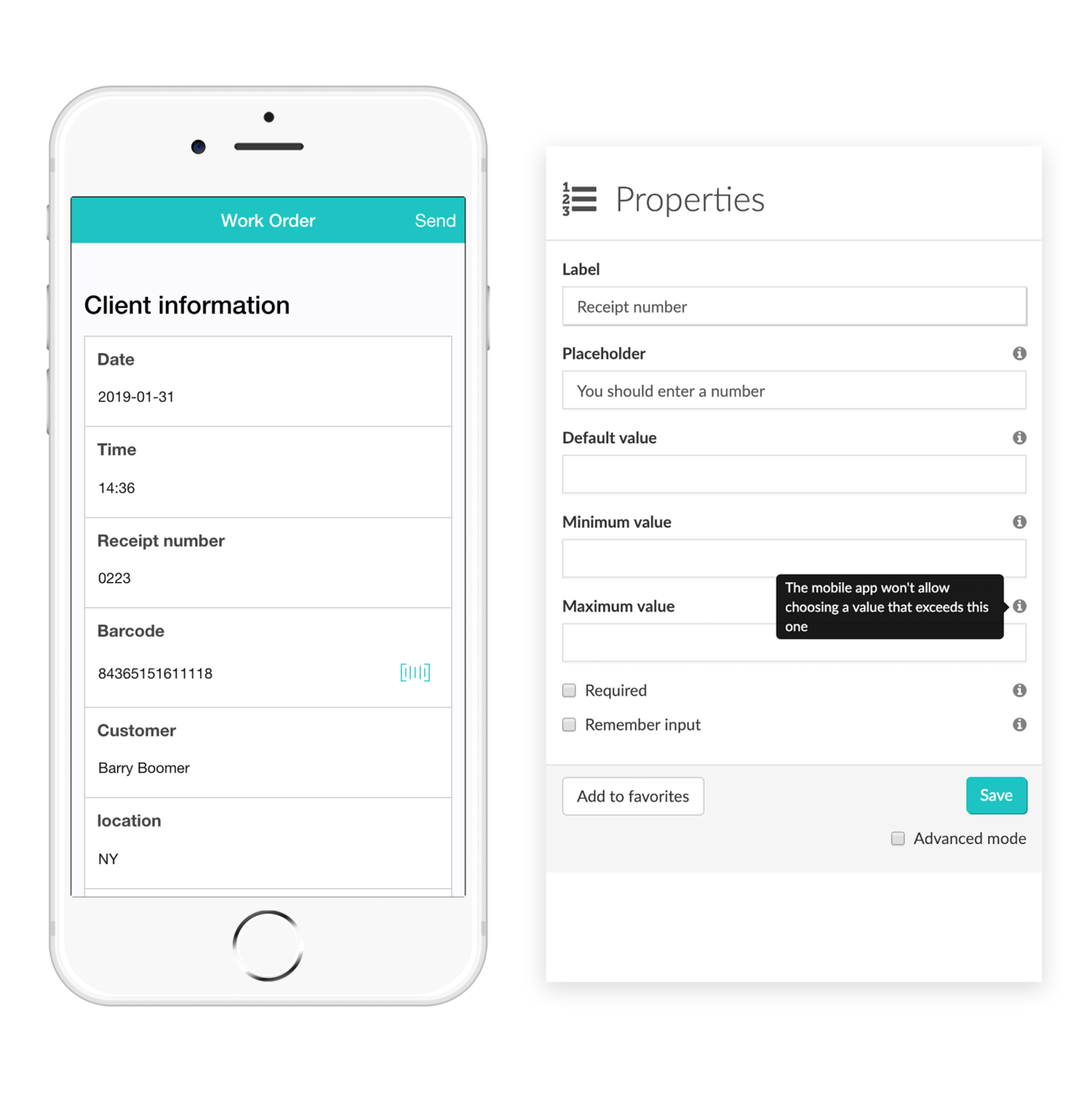 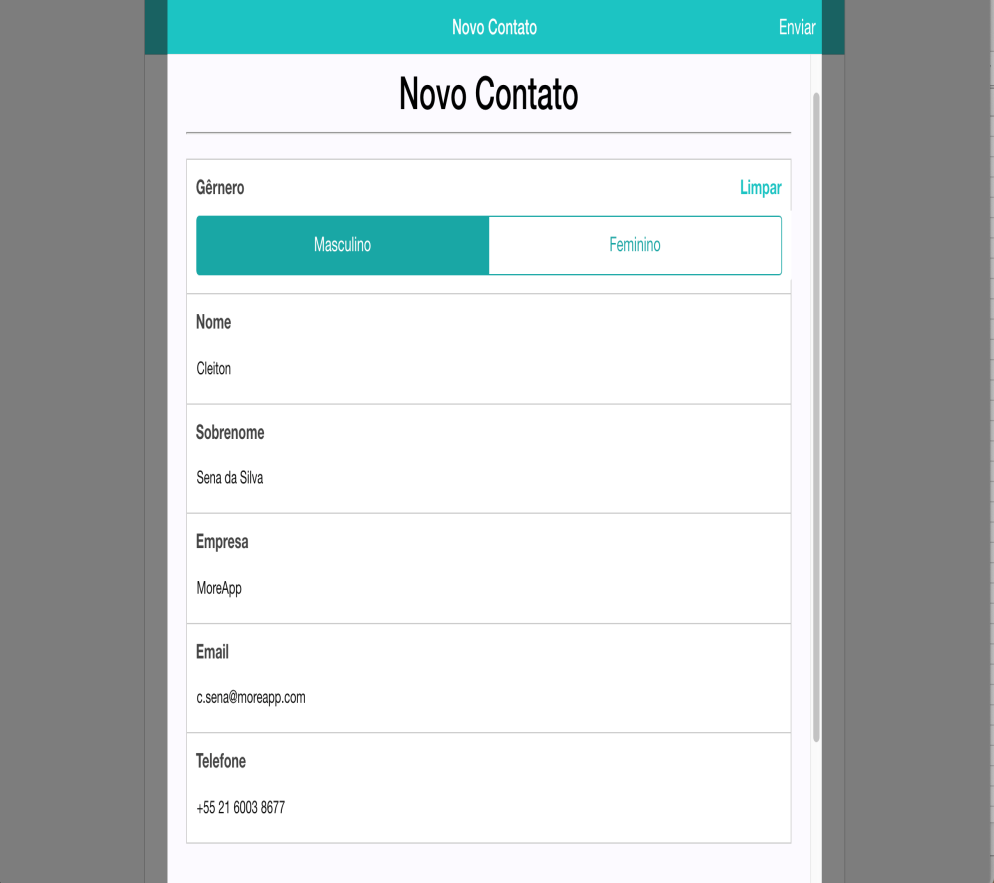 WIMP
Windows, Icons, Menus and Pointers

Conjunto de componentes na tela do computador que representam recursos computacionais e são acessados via mouse/teclado.

Janelas são a base para organização dos componentes de interface

Icons (ícones) abstraem informações em formatos de imagens/desenhos

Menus organizam acessos

Pointers permitem acessá-los.
Interfaces 3D
Interface humano-computador em que a linguagem usada para comunidade entre usuário e computador (e vice versa) é baseada no espaço físico e suas 3 dimensões.

As interfaces 3D são aplicáveis em muitas áreas e proporcionam uma experiência de interação rica e agradável.
Interface 3D - Desktop
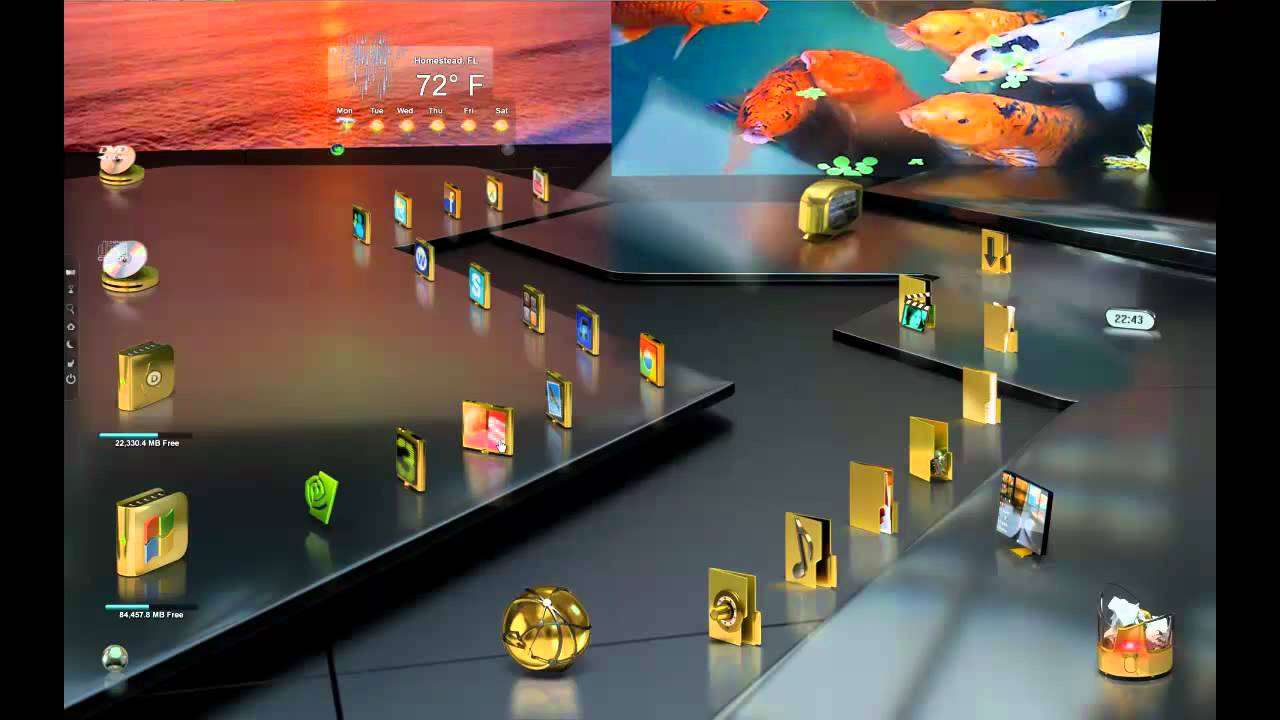 Interface 3D - Desktop
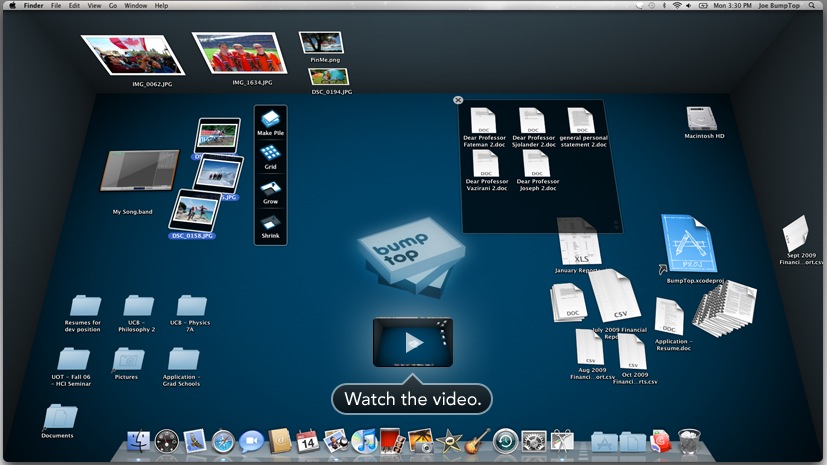 Interface 3D - Games
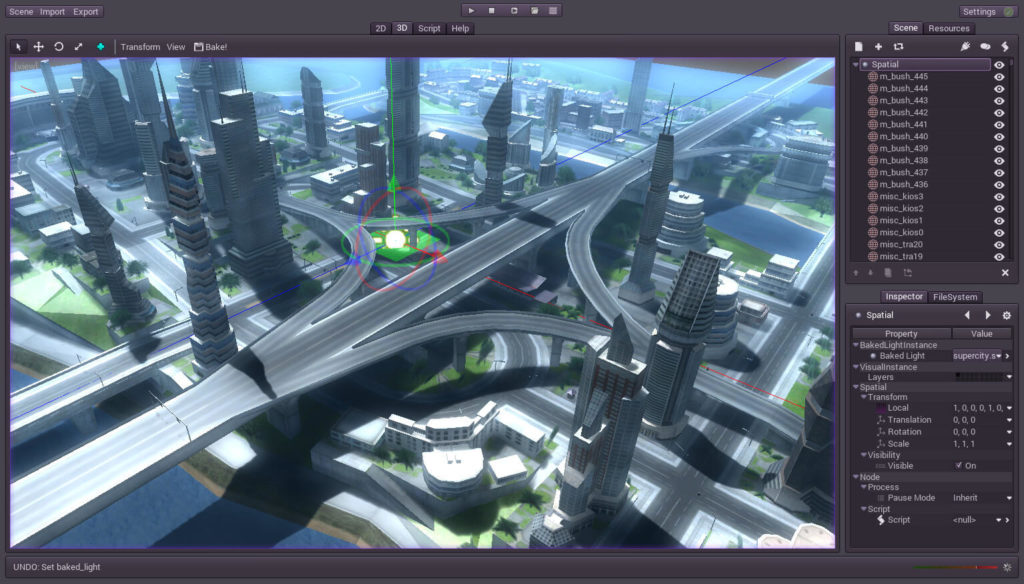 Interface 3D – Treinamento médico
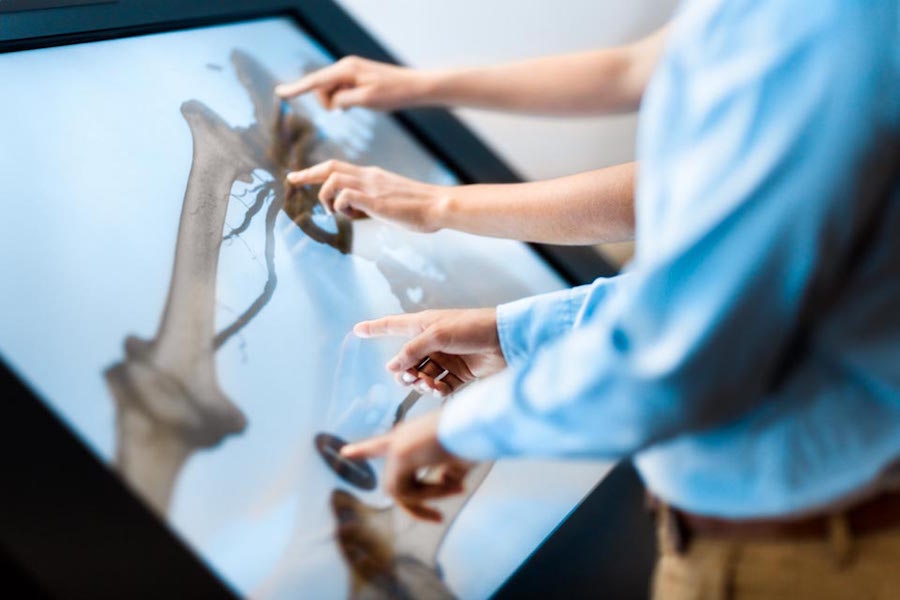